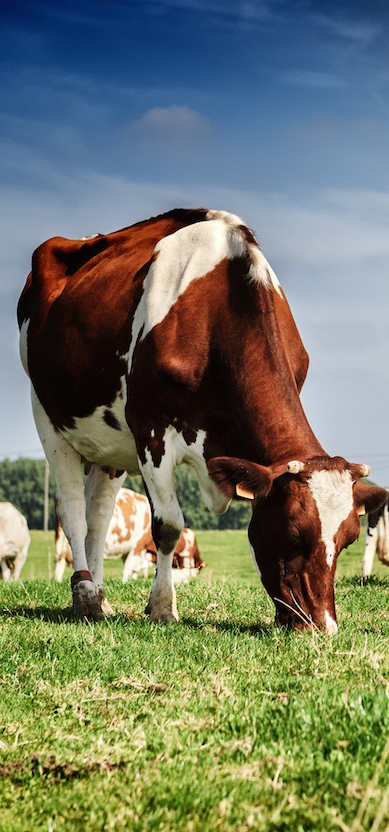 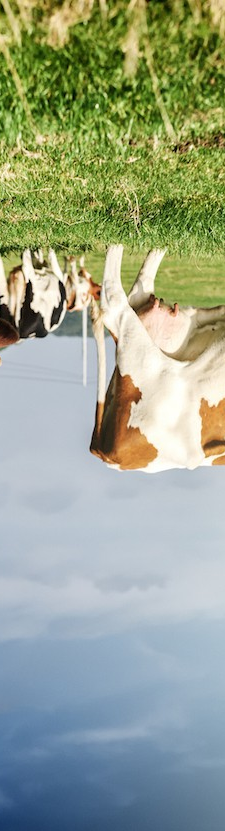 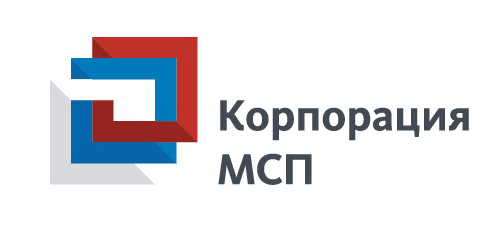 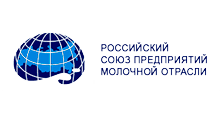 Типовое готовое решение в отрасли сельского хозяйства (молочное животноводство) для создания и развития сельскохозяйственных кооперативов
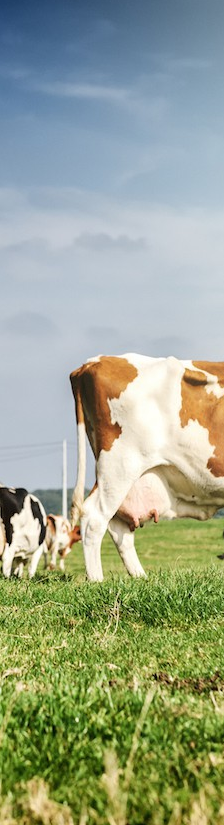 Москва, 2019 г.
СХЕМА ВЗАИМОДЕЙСТВИЯ СПоК В СИСТЕМЕ РАЗВИТИЯ СЕЛЬСКОХОЗЯЙСТВЕННОЙ КООПЕРАЦИИ В МОЛОЧНОМ ЖИВОТНОВОДСТВЕ
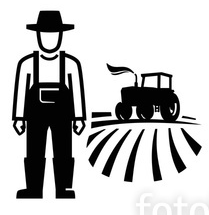 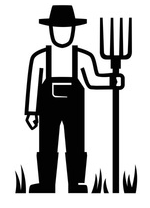 Закупка и сбор продукции у членов кооператива ЛПХ/КФХ
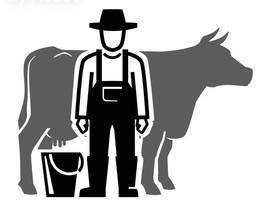 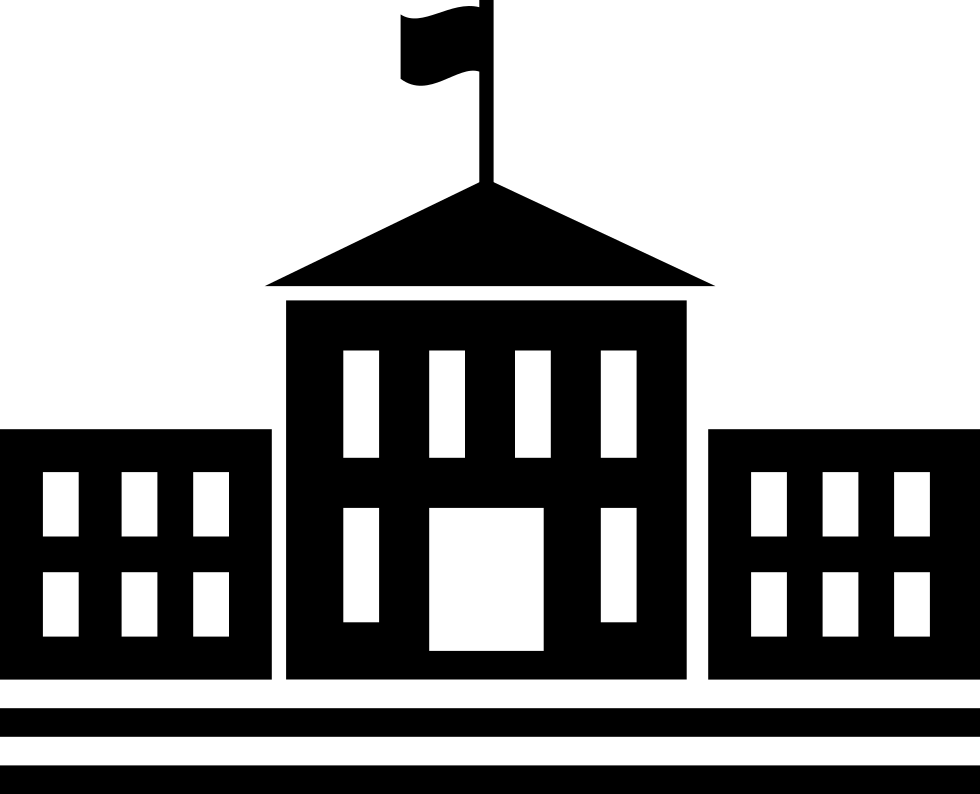 Грантовая поддержка 
и льготное кредитование, 
возмещение кап. затрат
«Коробочный» продукт 
АО «Корпорация «МСП»
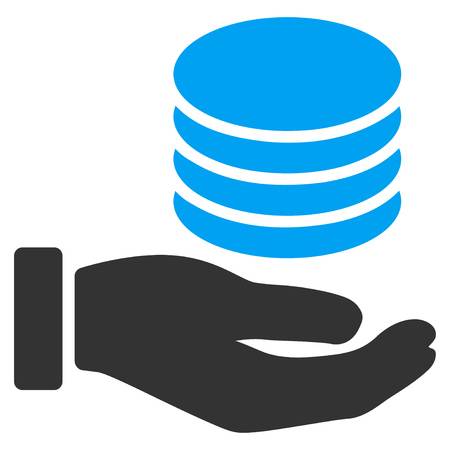 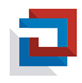 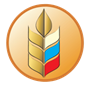 СПоК 
(в т. ч. молочный цех по переработки 3 тонн молока )
Минсельхоз России/Региональные МСХ
Реализация 
продукции
Комплекс мер поддержкидля сельскохозяйственных кооперативов и фермеров-членов сельскохозяйственных кооперативов
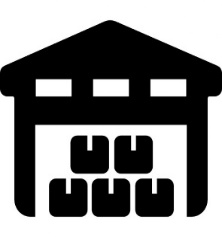 Рынки, фермерские магазины, федеральные розничные сети, 
переработчики сельскохозяйственной продукции
ВЗАИМОДЕЙСТВИЕ СХК С ОРГАНАМИ ГОСУДАРСТВЕННОЙ ВЛАСТИ И ИНСТИТУТАМИ ПОДДЕРЖКИ МСП
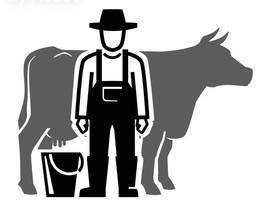 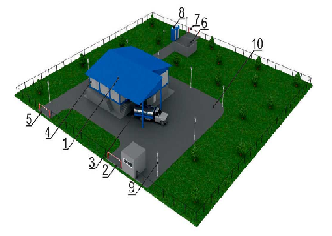 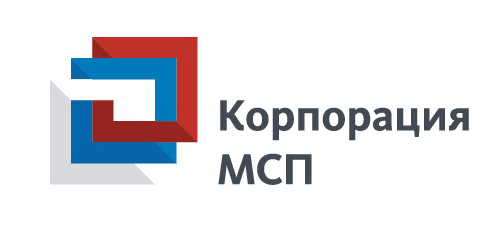 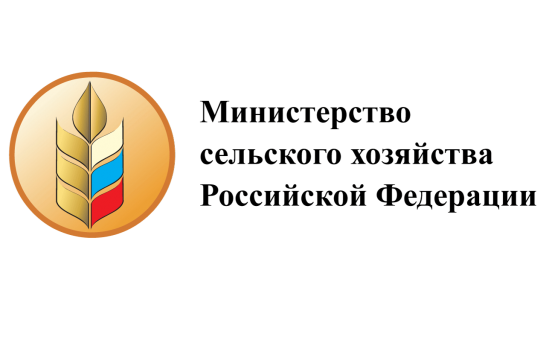 Кредитно-гарантийная и лизинговая поддержка
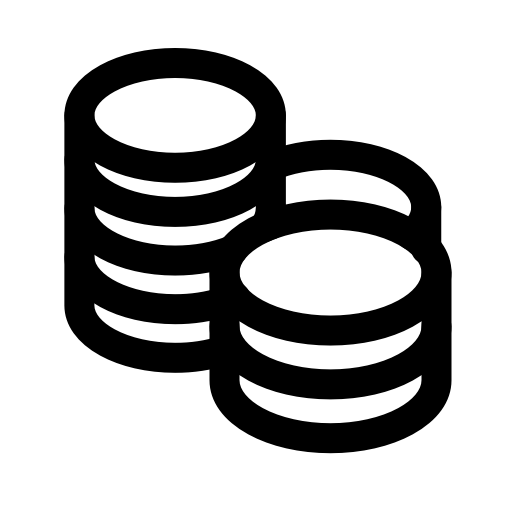 Возмещение части капитальных затрат на создание основных средств  развитие СПоК
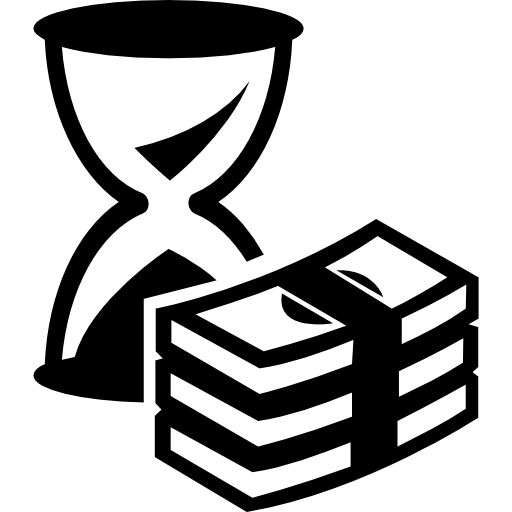 Гранты на развитие материально-технической базы СПоК
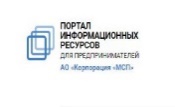 Маркетинговая и информационная поддержка через Центры Компетенций, в том числе с использованием сервисов Портала Бизнес-навигатор МСП
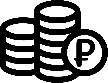 Грант на создание и развитие КФХ «АГРОСТАРТАП»
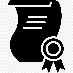 Расширение доступа к закупкам компаний 
с государственным участием
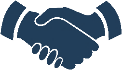 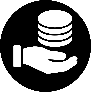 Грант начинающему фермеру
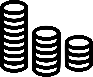 Консультационная и организационная поддержка 
через Центры компетенций
Грант на развитие семейной животноводческой фермы
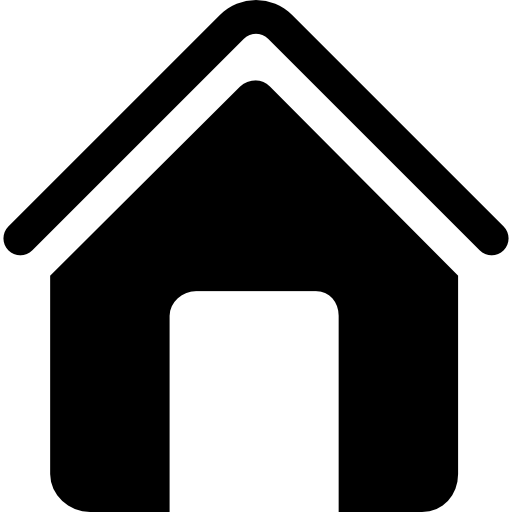 Льготное кредитование
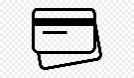 Консультационная и организационная поддержка 
через Центры Компетенций
АЛГОРИТМ ВЗАИМОДЕЙСТВИЯ СХК С УЧАСТНИКАМИ ОТРАСЛЕВОГО РЫНКА
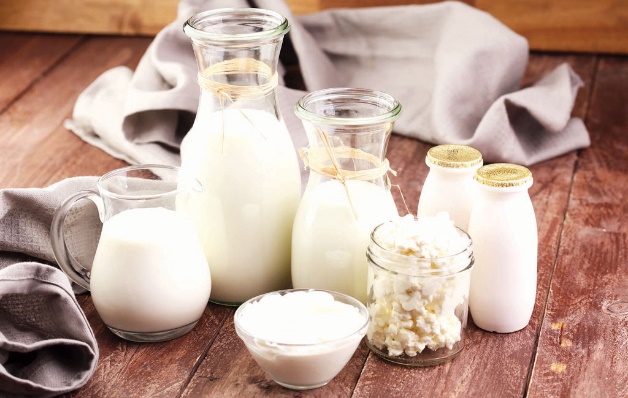 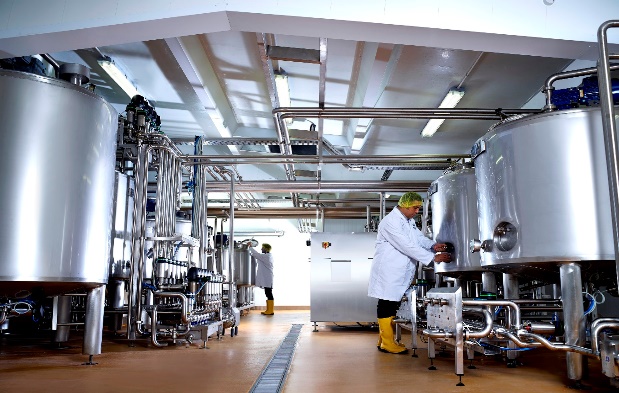 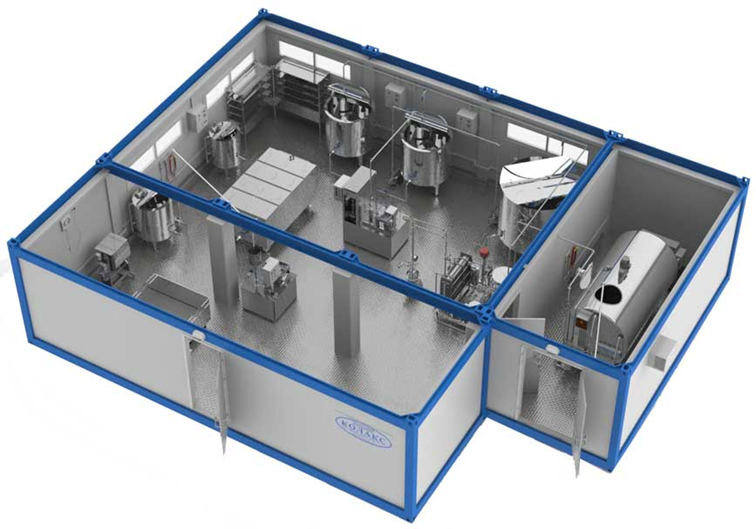 Ярмарки/
Магазины Центросоюз/Федеральные и региональные розничные сети/ Фермерские магазины/Социальные объекты
Поставщики оборудования,
 кормов, ГСМ, медикаментов, запасных частей
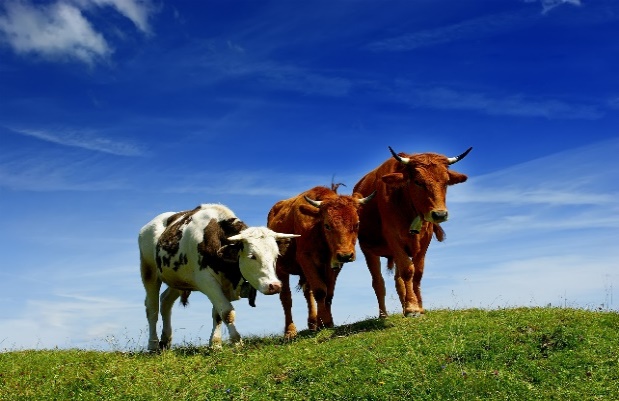 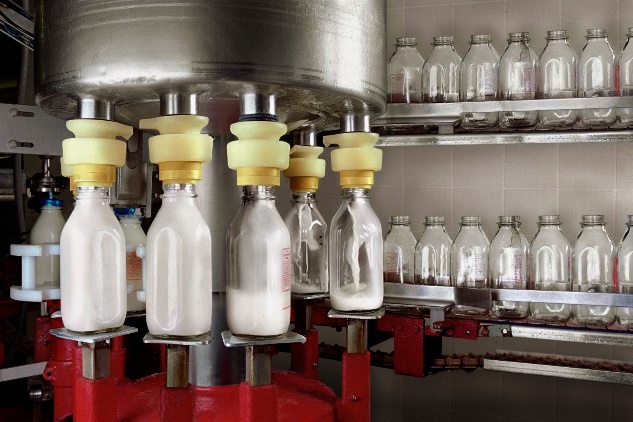 СПоК
 (модульный завод 
переработки молока)
ЛПХ/КФХ 
(поставка кормов, дойных коров)
Крупные сельхозтоваропереработчики
АЛГОРИТМ РАБОТЫ С ТИПОВЫМ ГОТОВЫМ РЕШЕНИЕМ В ОТРАСЛИ СЕЛЬСКОГО ХОЗЯЙСТВА В МОЛОЧНОМ ЖИВОТНОВОДСТВЕ
ТИПОВОЕ ГОТОВОЕ РЕШЕНИЕ В ОТРАСЛИ МОЛОЧНОГО ЖИВОТНОВОДСТВА
разработано АО «Корпорация «МСП» с Российским Союзом предприятий молочной отрасли
ШАГ 2
ШАГ 1
Определить цели и стоимость проекта:
Возможный объем производимой продукции
Рынок сырья, поставщиков и покупателей
Потребность в создании основных фондов и их стоимость
Определить затратную часть  проекта:
Прямые затраты, влияющие на себестоимость производимой продукции
Фонд оплаты труда сотрудников
Прочие расходы (транспортные, коммунальные и накладные и др.)
ШАГ 3
ШАГ 4
Определить доходную часть  проекта:
Проанализировать ценообразование 
Рассчитать финансовый план
Провести анализ финансового результата
Определить источник создания основных фондов:
Грантовая поддержка
Собственное участие инициатора проекта
Источник дополнительного финансирования в рамках Комплекса мер поддержки («коробочный» продукт) для сельскохозяйственных кооперативов и фермеров
-
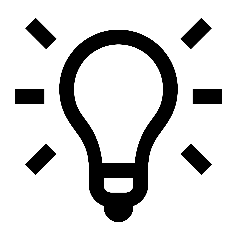 ПОЛУЧИТЬ СВЕДЕНИЯ ОБ ЭКОНОМИЧЕСКОЙ ЭФФЕКТИВНОСТИ ПРОЕКТА

 ПРИНЯТЬ ИНИЦИАТОРОМ ПРОЕКТА РЕШЕНИЯ О ЕГО РЕАЛИЗАЦИИ
*Полная информация о Комплексе мер поддержки («коробочном» продукте) размещена на сайтах: corpmsp.ru, agro-coop.ru
РАБОТА С ТИПОВЫМ ГОТОВЫМ РЕШЕНИЕМ – ФИНАНСОВЫЙ ПЛАН КФХ
Получение расчета
Ввод исходных данных
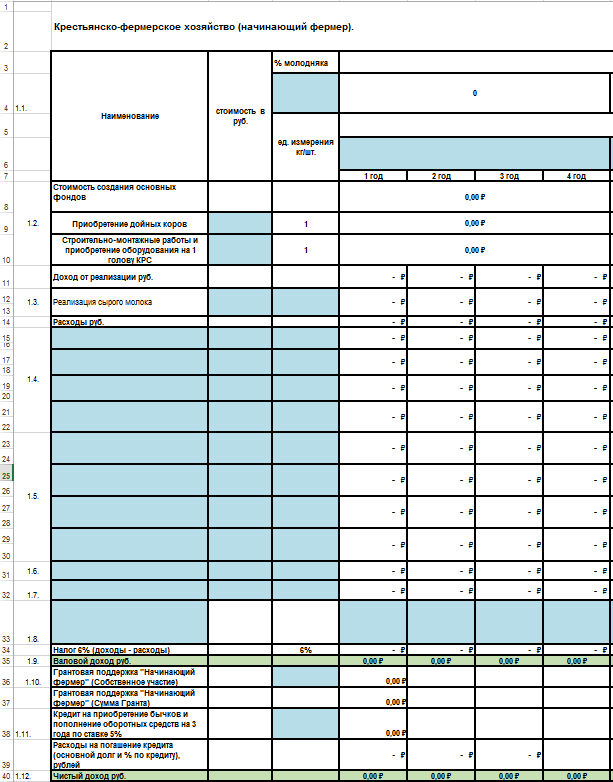 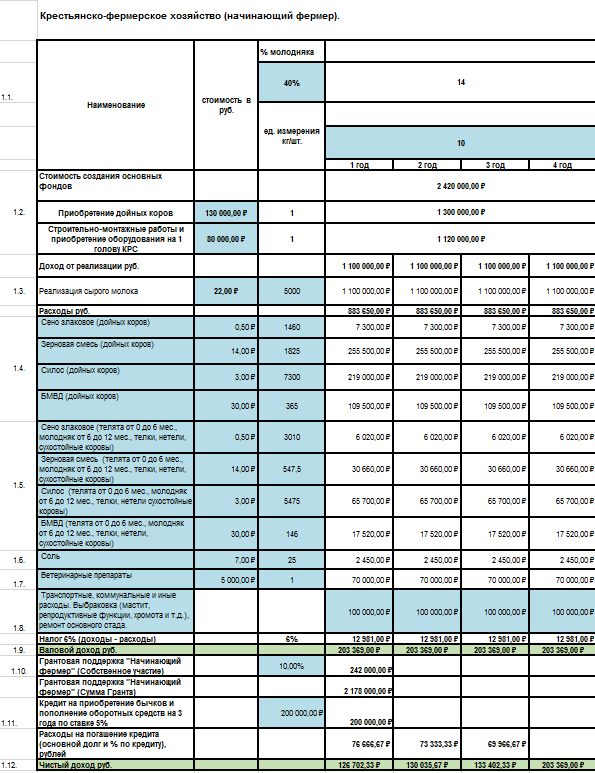 Получение расчета
Затраты на создание фермы
Количество голов КРС и % шлейфа)
Затраты на содержание
Получение итогового чистого дохода
РАБОТА С ТИПОВЫМ ГОТОВЫМ РЕШЕНИЕМ – ФИНАНСОВЫЙ ПЛАН КФХ - СХК
Получение расчета
Ввод исходных данных
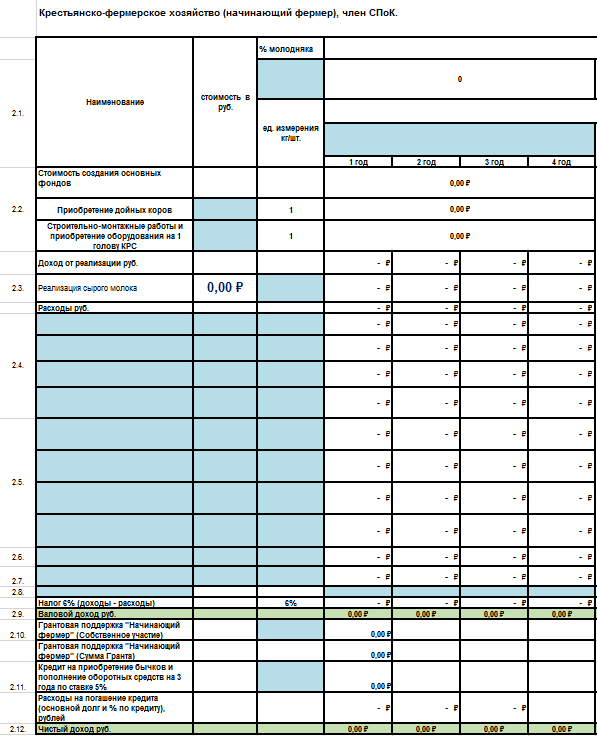 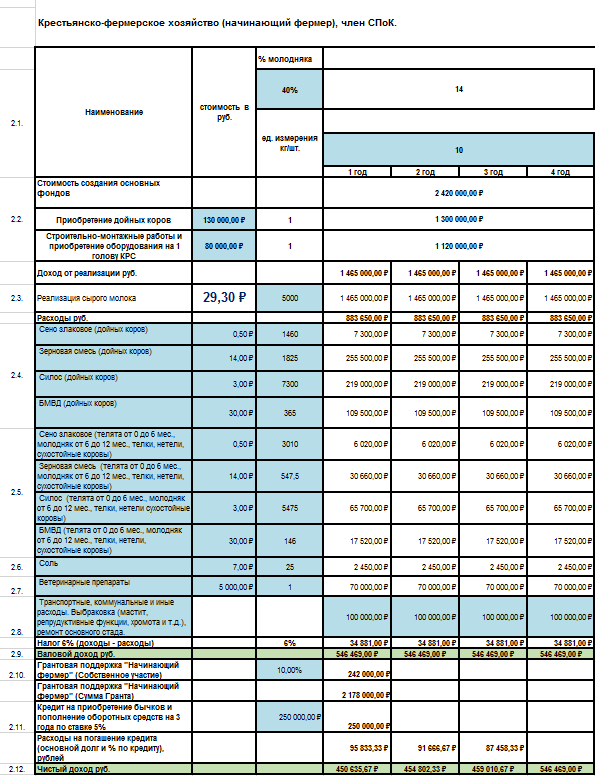 Получение расчета
Затраты на создание фермы
Количество голов КРС и % шлейфа
Цена за молоко определяется СПоК
Затраты на содержание
Получение итогового чистого дохода
РАБОТА С ТИПОВЫМ ГОТОВЫМ РЕШЕНИЕМ – ФИНАНСОВЫЙ ПЛАН СХК
Получение расчета
Ввод исходных данных
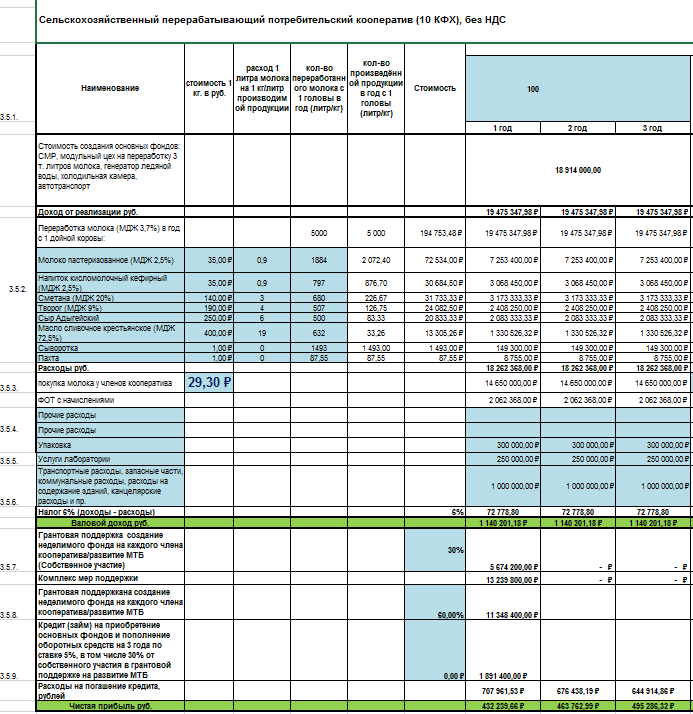 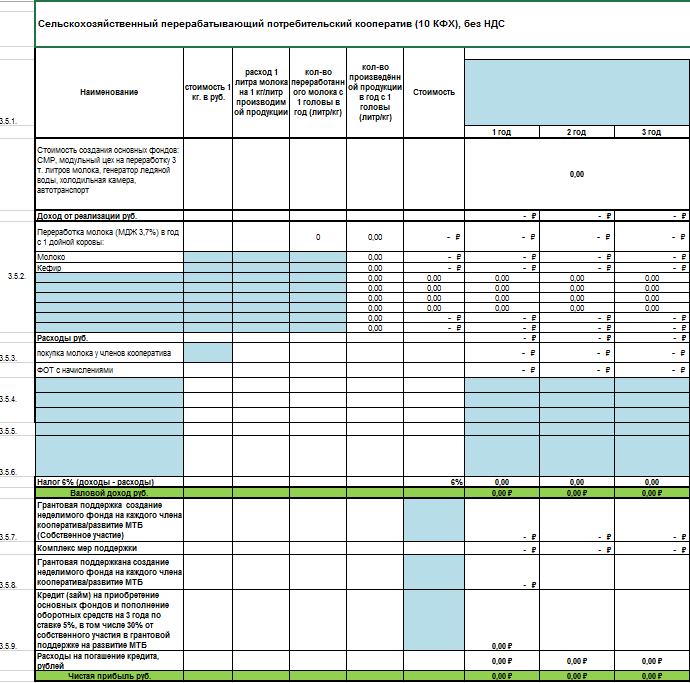 Производимая продукция и ее реализация
Кол-во дойных коров у членов СПоК
Цена за приобретаемое молоко
Прочие расходы
Источники финансирования
Получение итогового чистого дохода
РАБОТА С ТИПОВЫМ ГОТОВЫМ РЕШЕНИЕМ – ИНВЕСТИЦИОННАЯ ПРОГРАММА
Ввод исходных данных
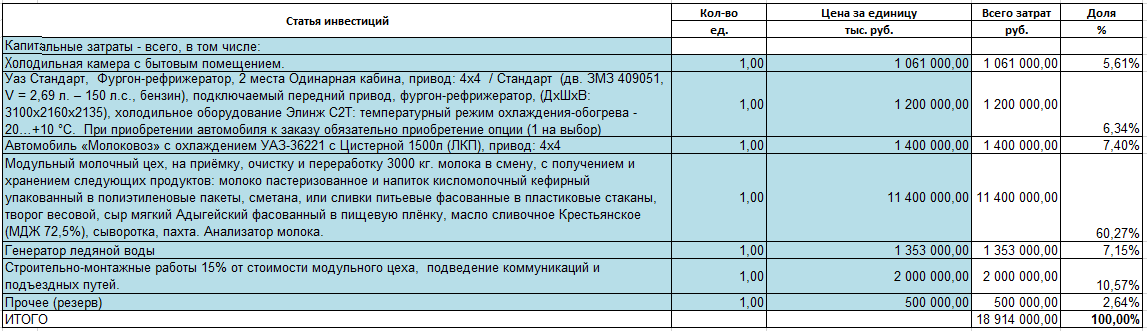 Пример создания молочного цеха
Получение расчета
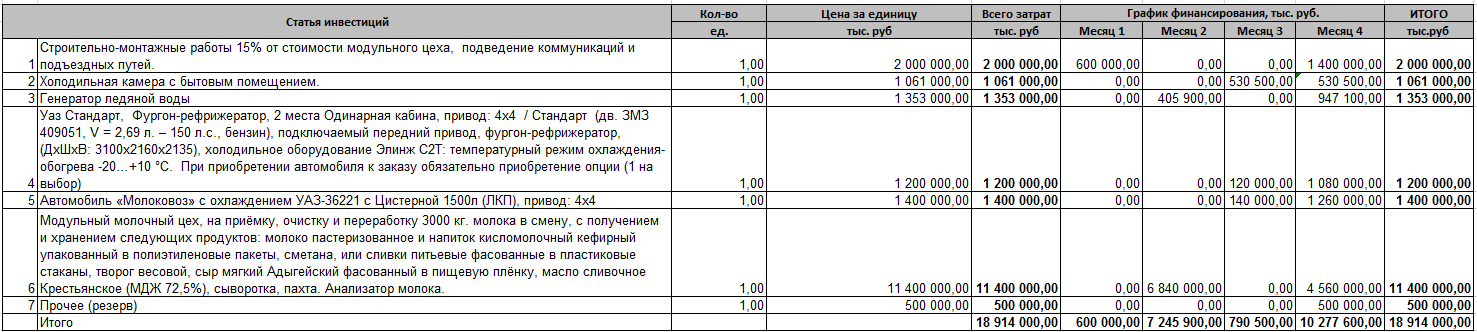 МОДУЛЬНЫЙ ЗАВОД ПО ПЕРЕРАБОТКЕ МОЛОКА
Схема завода по переработке молока
1.    Узел приемки молока
2.    Узел нормализации, пастеризации 
и охлаждения молока
3.    Узел фасовки молока и 
кисломолочных продуктов
4.    Узел производства и фасовки сметаны
5.    Узел производства творога
6.    Узел производства сыра адыгейского
7.    Узел производства масла
8.    Лаборатория
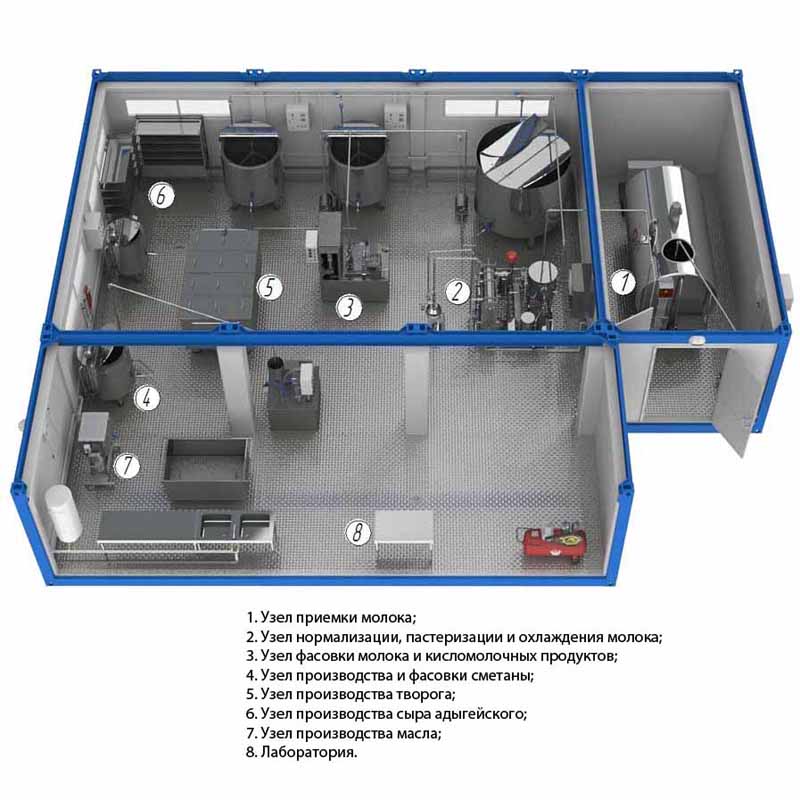 Конечные продукты:
 Молоко
 Сметана
 Творог
 Сыр адыгейский
 Масло
ХАРАКТЕРИСТИКИ НАИБОЛЕЕ ПОПУЛЯРНЫХ ПОРОД МОЛОЧНЫХ КОРОВ
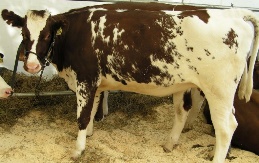 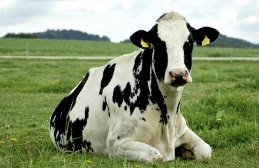 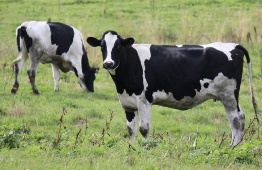 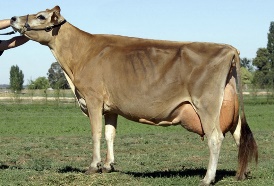 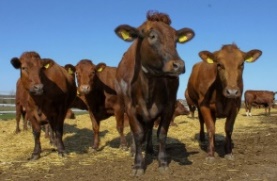 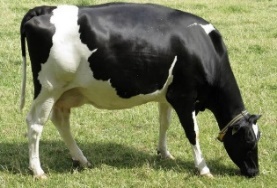 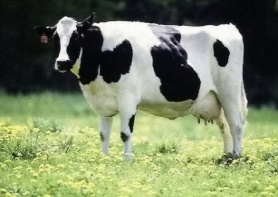 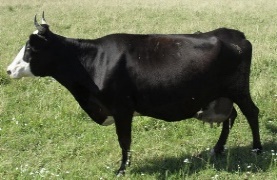 РАССЧИТАЙТЕ ТИПОВОЕ ГОТОВОЕ РЕШЕНИЕ В ОТРАСЛИ СЕЛЬСКОГО ХОЗЯЙСТВА
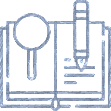 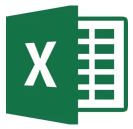 Шаблон для заполнения без первоначальных данных
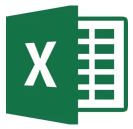 Типовое готовое решение АО «Корпорация МСП»
по переработке молока
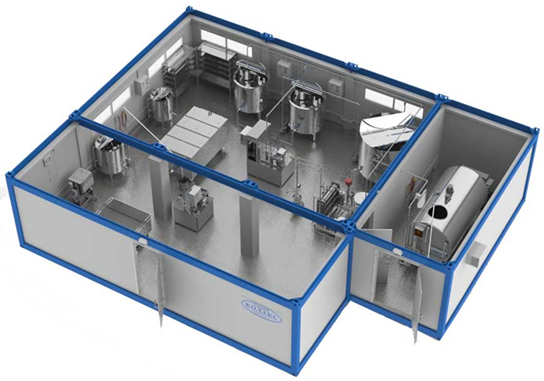 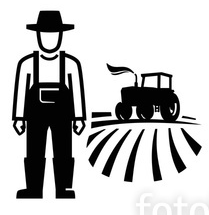 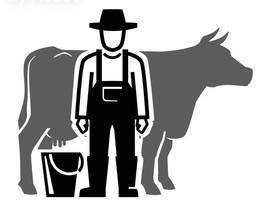 Акционерное общество «Федеральная корпорация по развитию малого и среднего предпринимательства»

Москва, Славянская площадь, д. 4, стр. 1, тел. +7 495 698 98 00,
 info@corpmsp.ru

АО «Корпорация «МСП» – www.corpmsp.ru
АО «МСП Банк» – www.mspbank.ru
Портал Бизнес-навигатора МСП – www.smbn.ru
Данная презентация размещена на сайте AGRO-COOP.RU